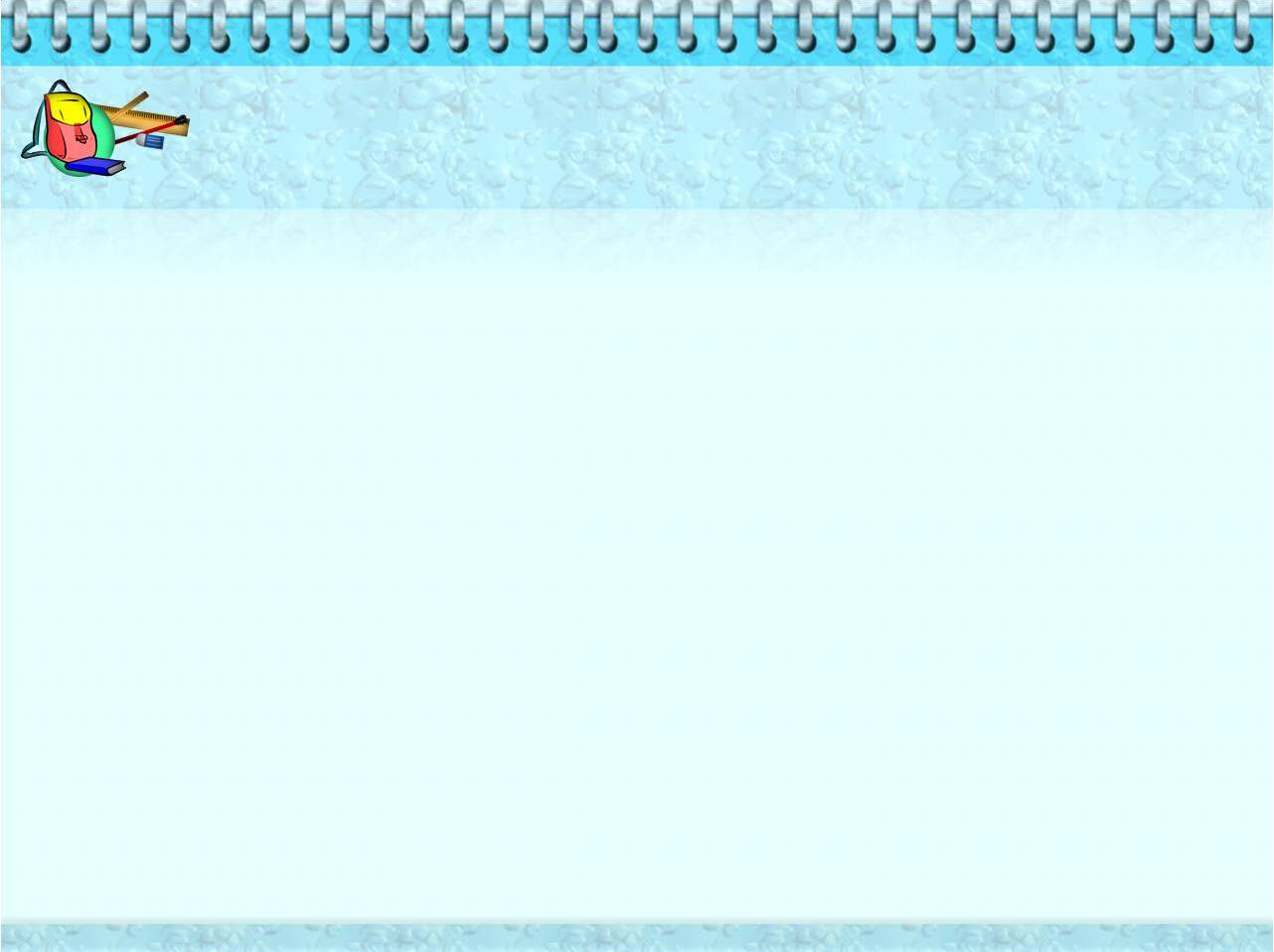 "Что такое хорошо 
и что такое плохо"
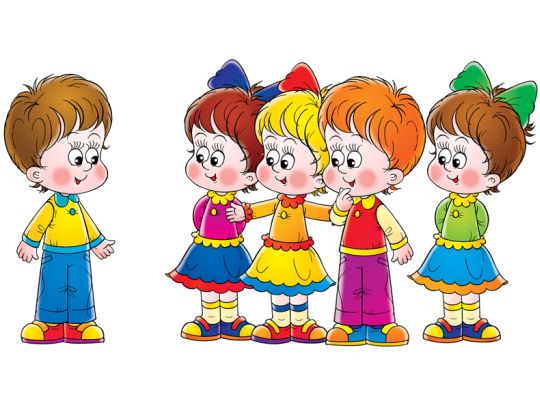 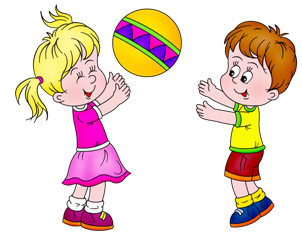 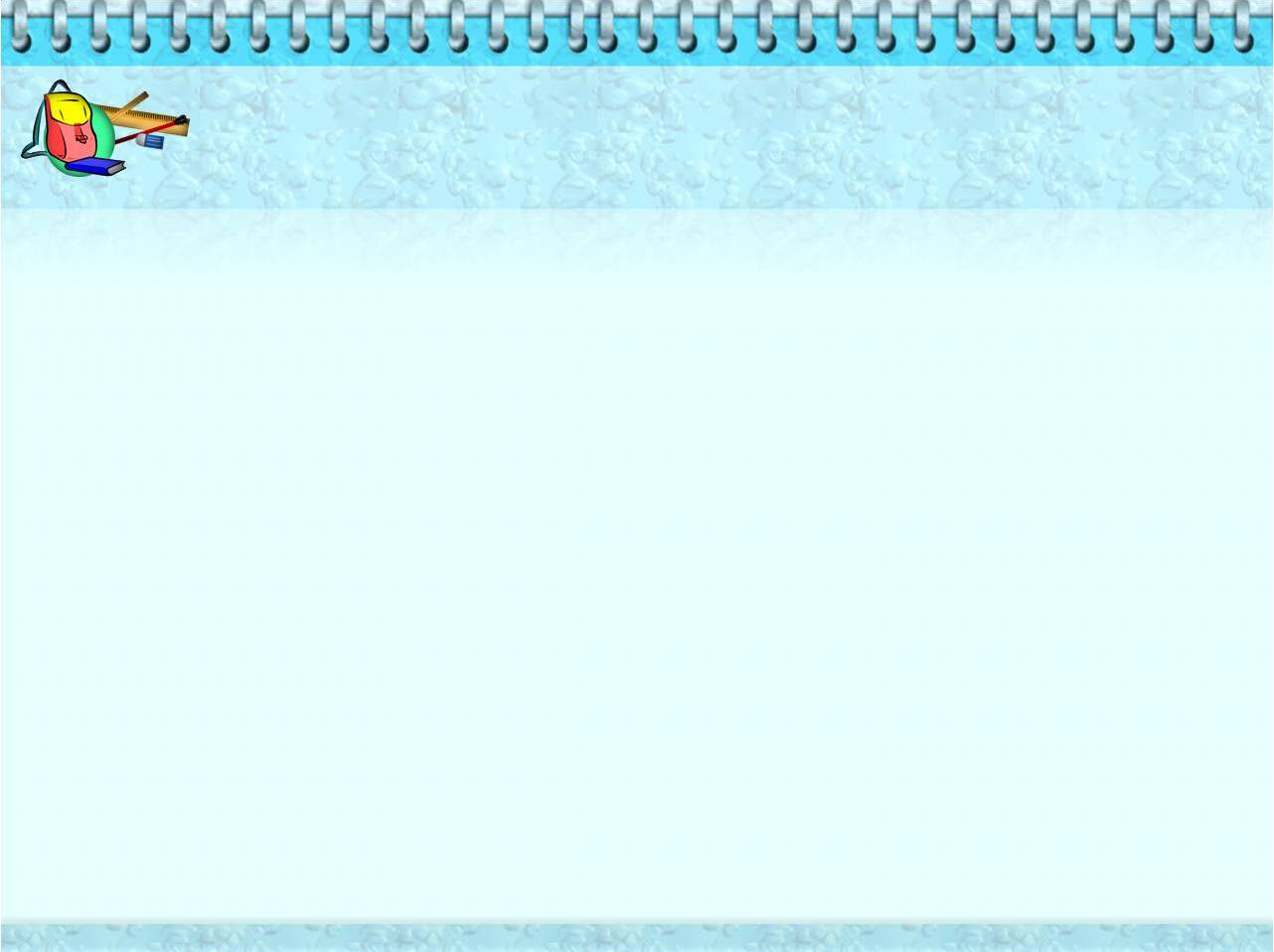 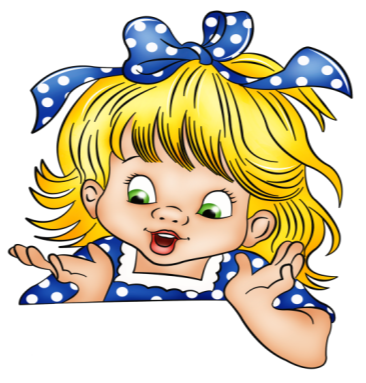 Цель: 
Систематизировать и обобщать правила доброго вежливого поведения. Проявлять доброту к окружающим умение предвидеть последствия поступков для окружающих.
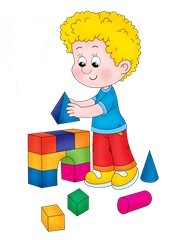 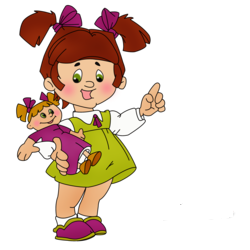 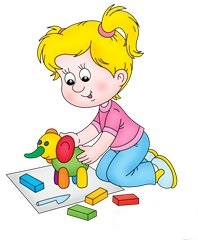 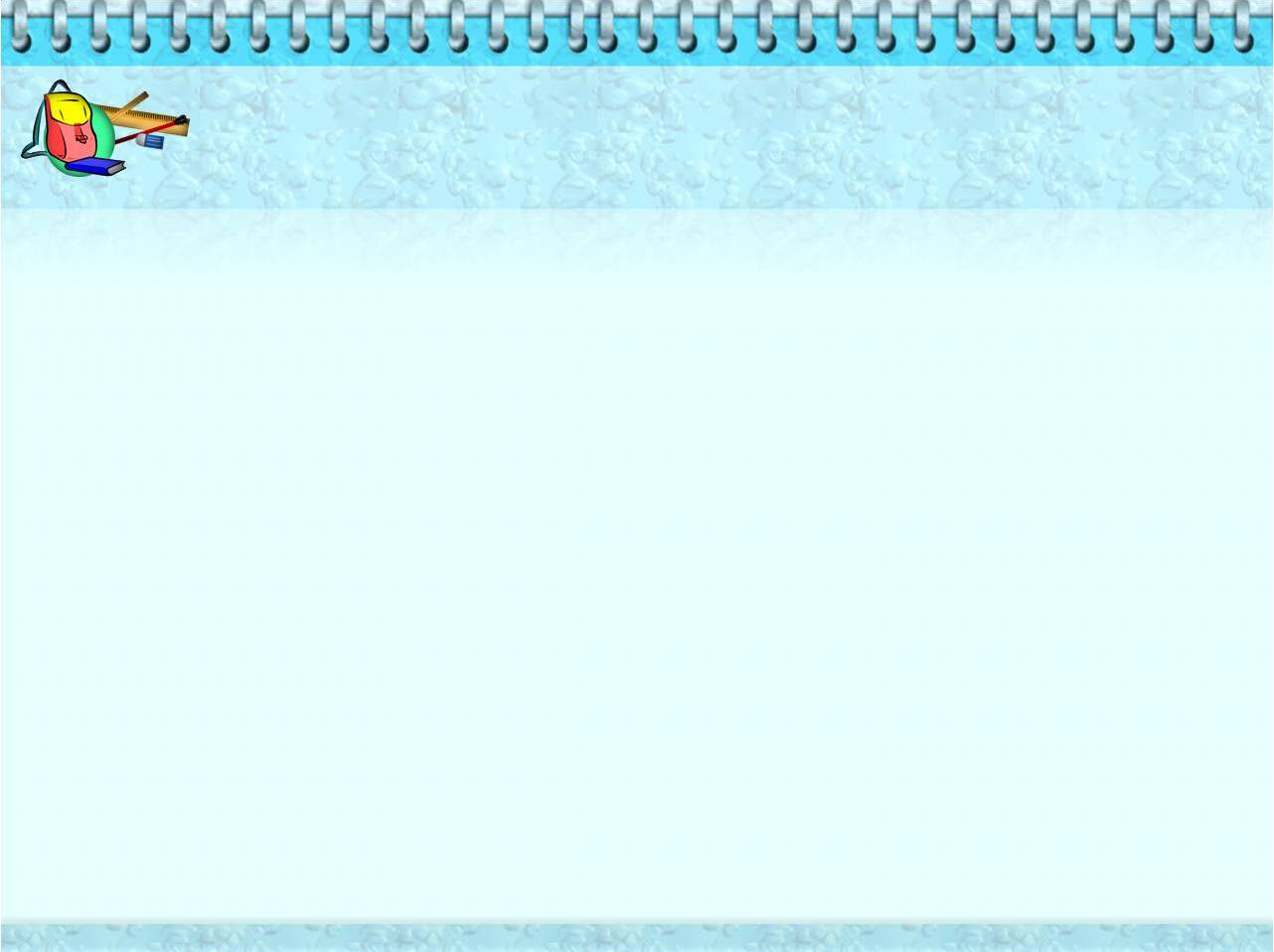 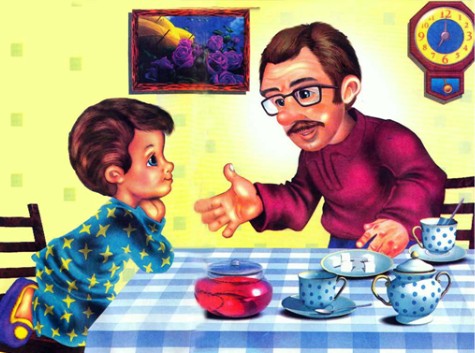 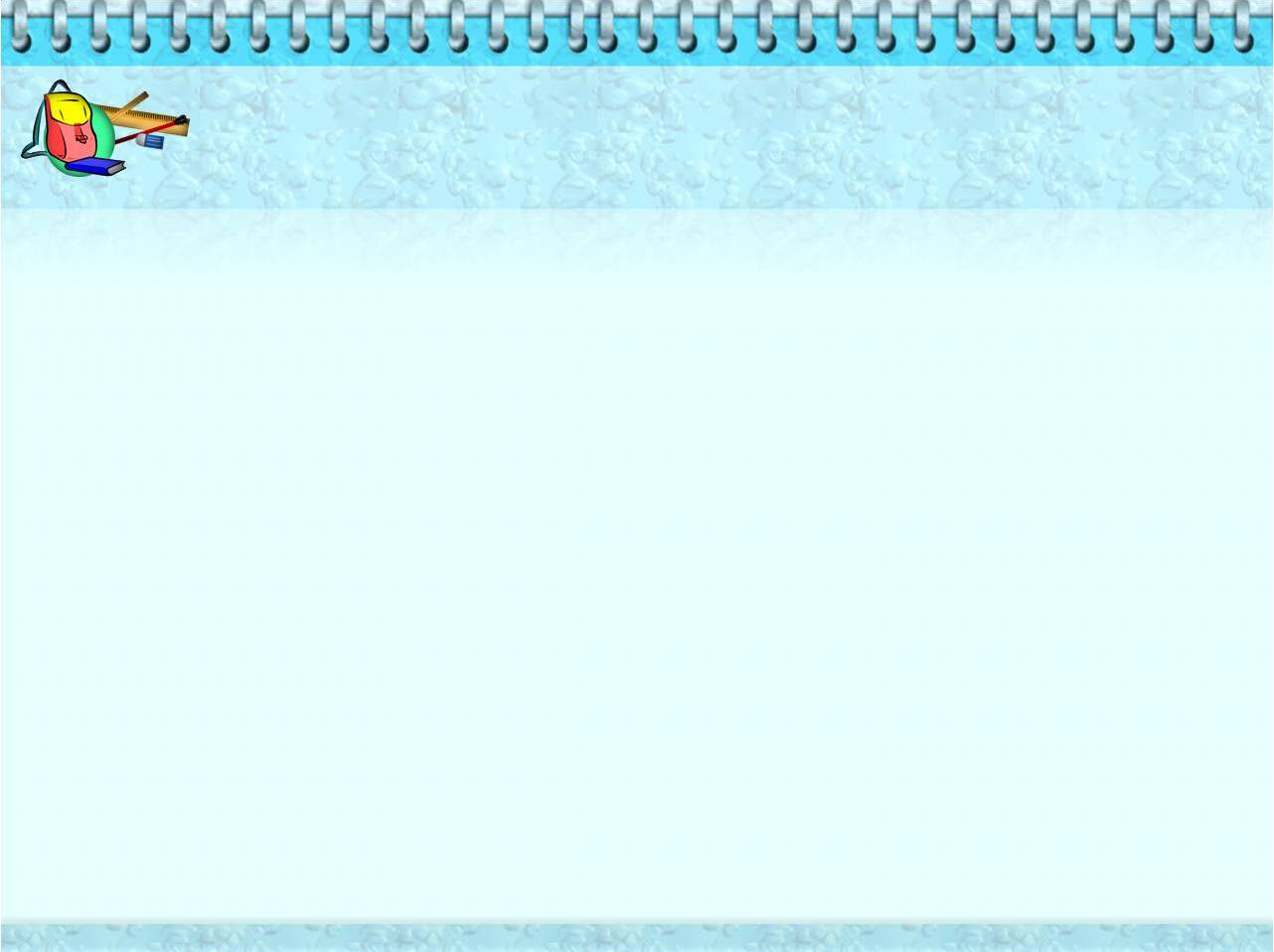 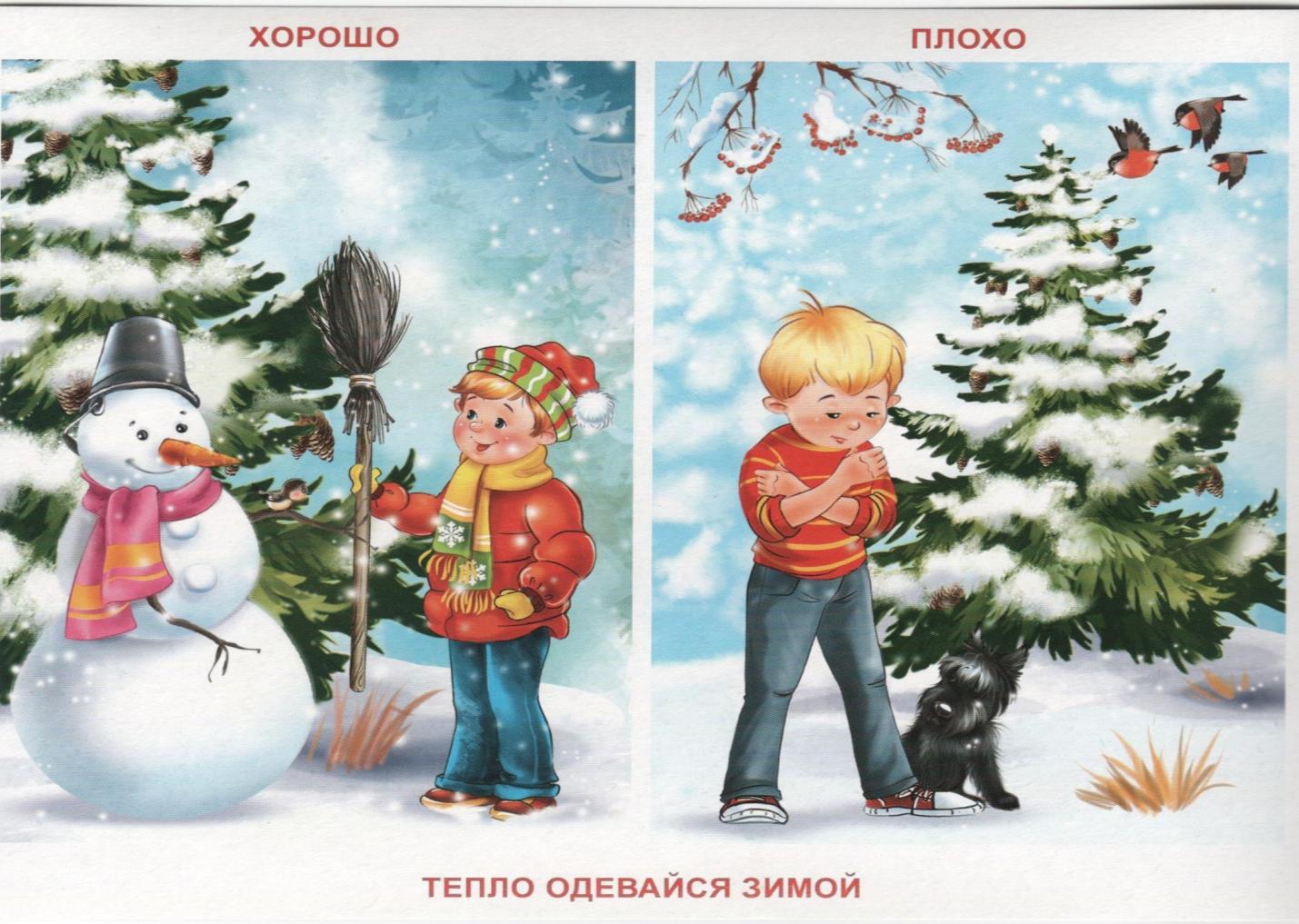 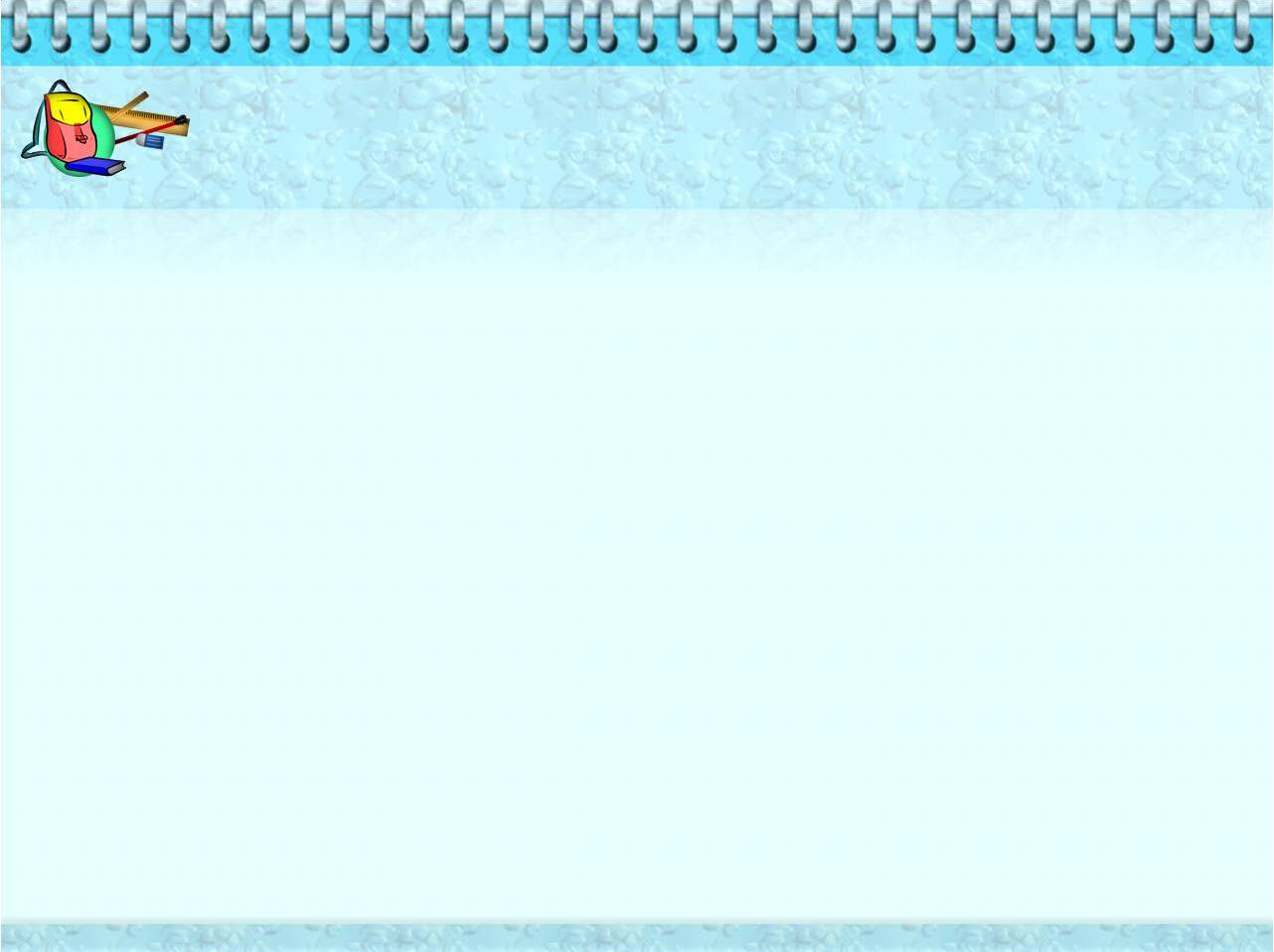 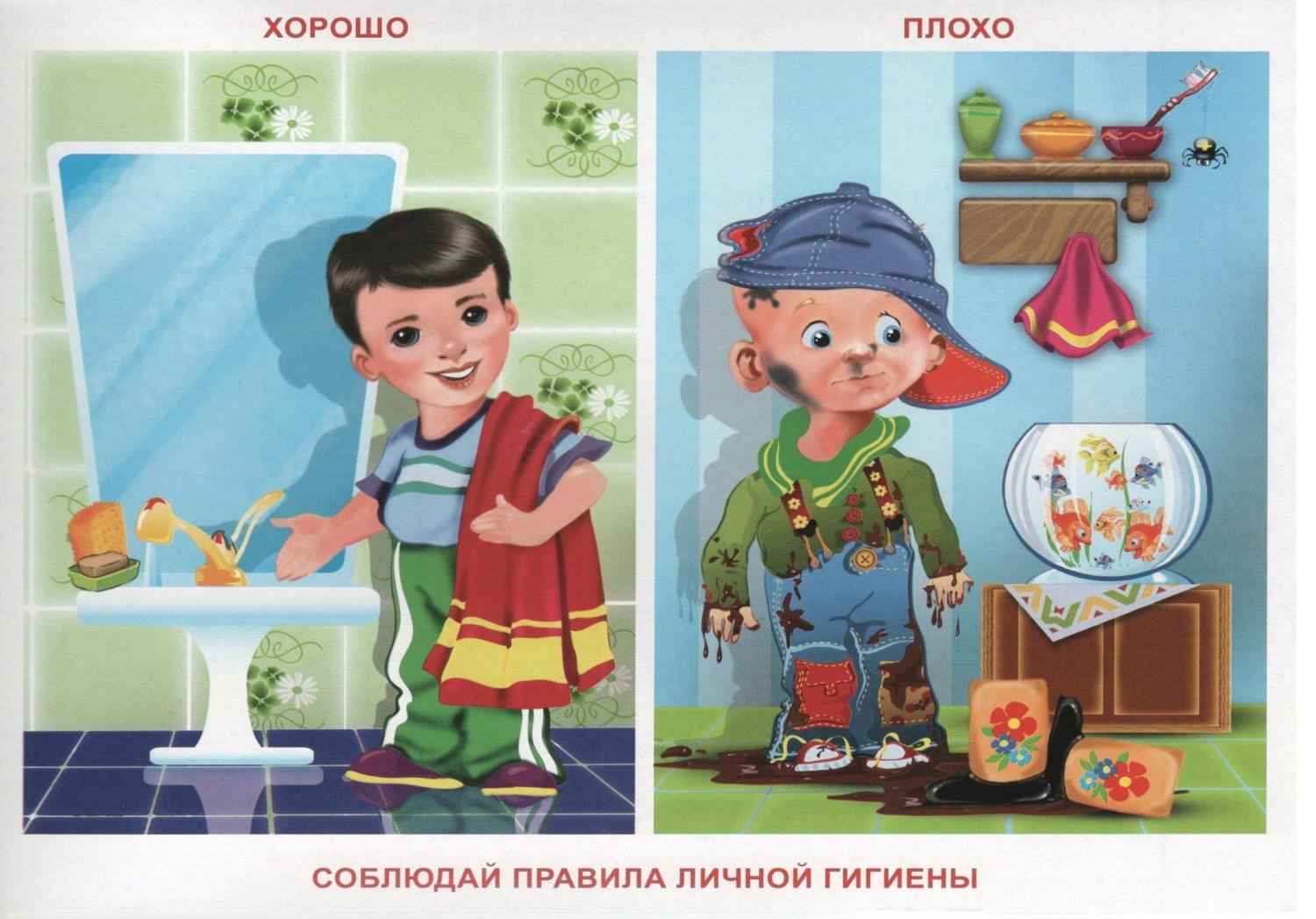 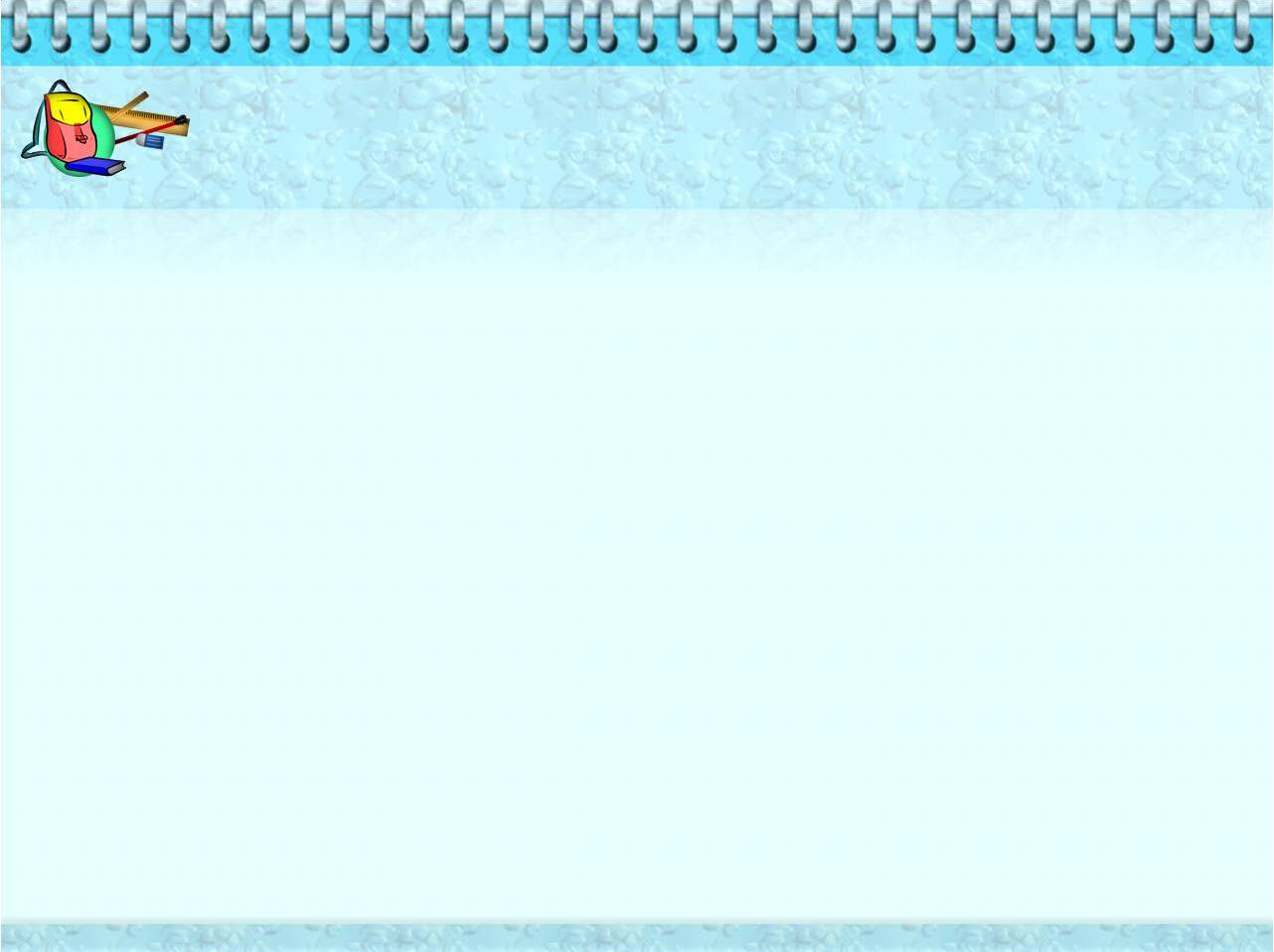 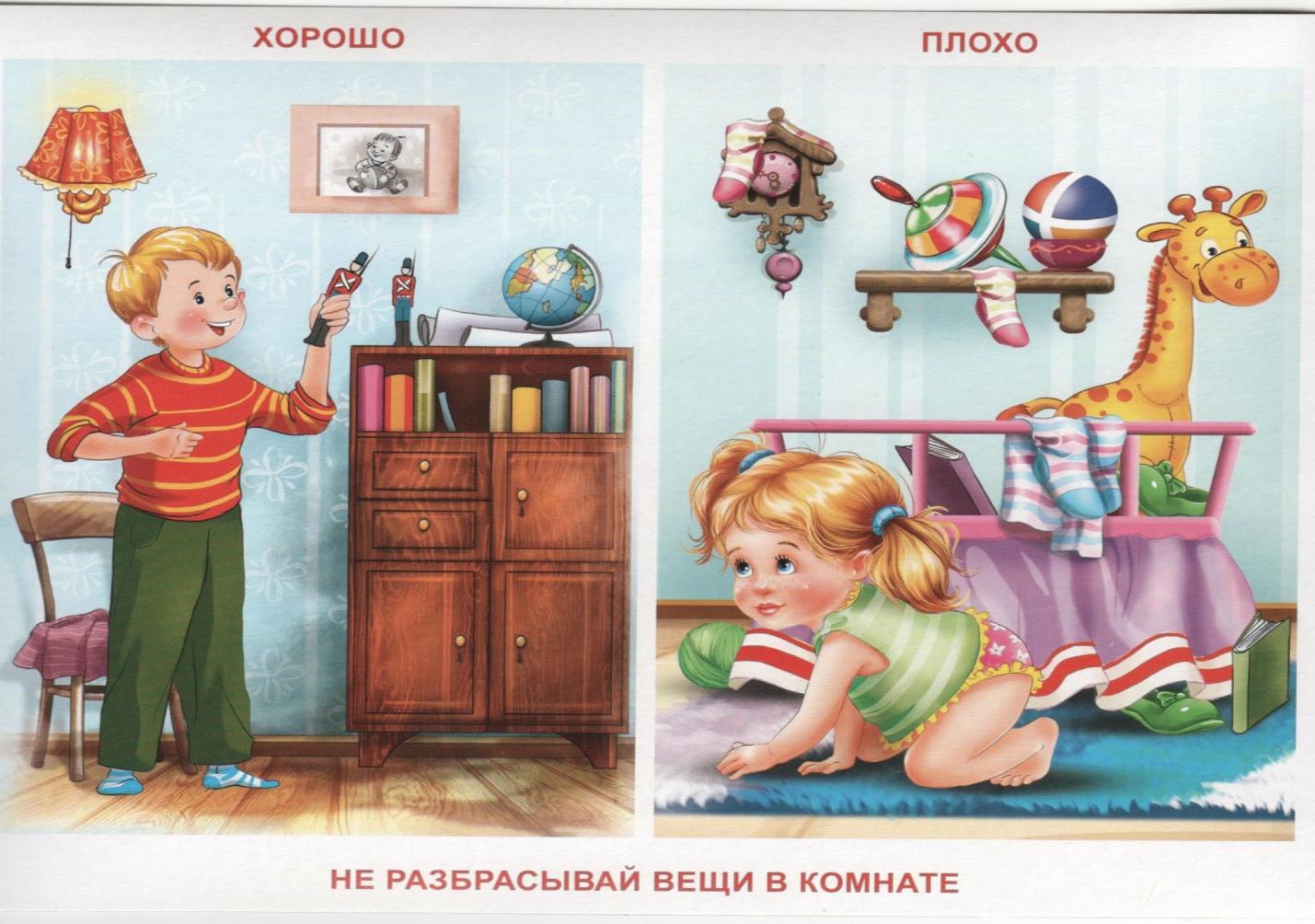 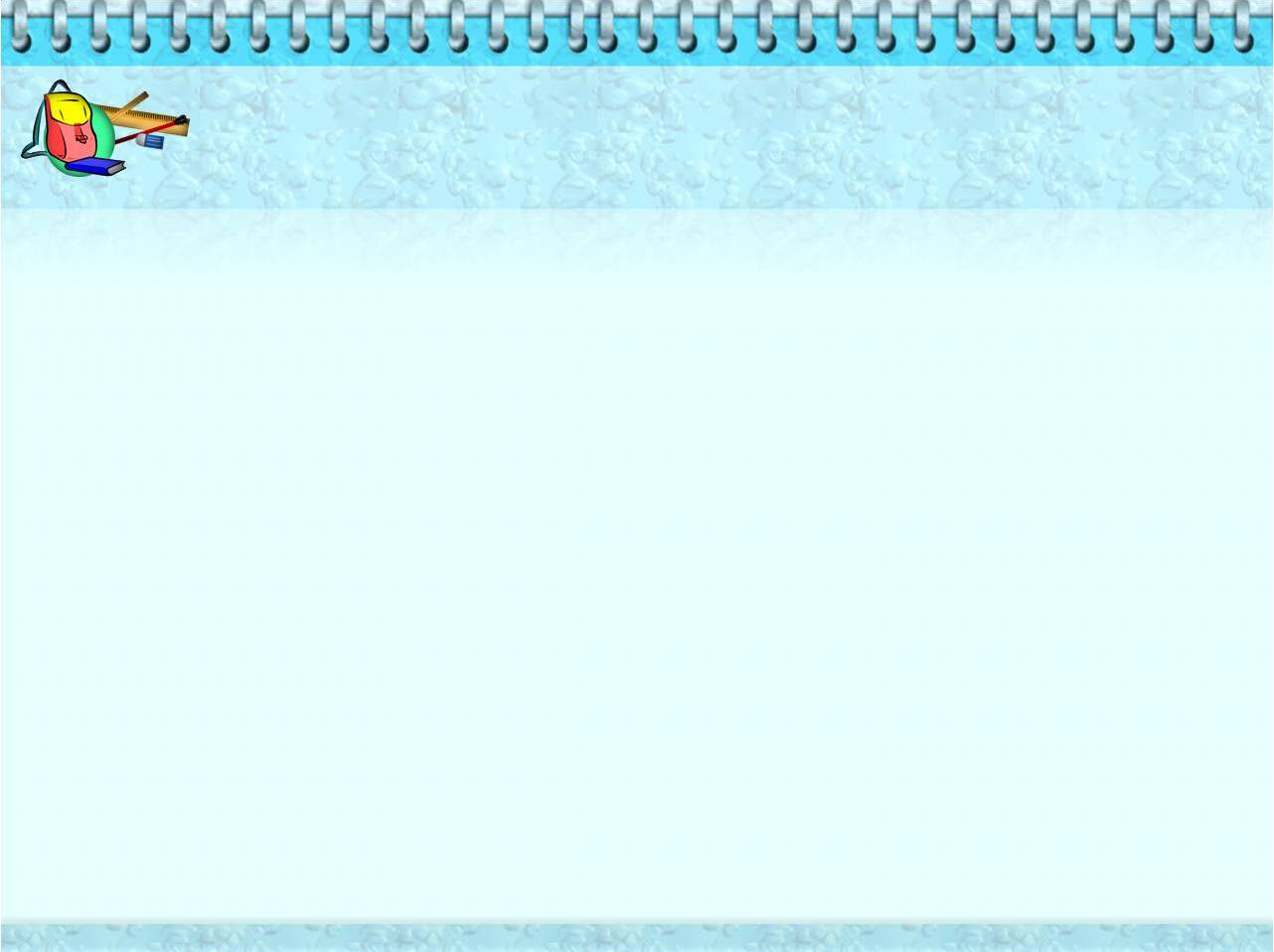 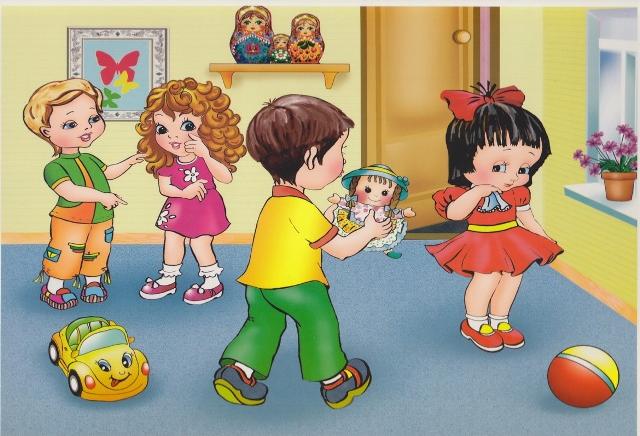 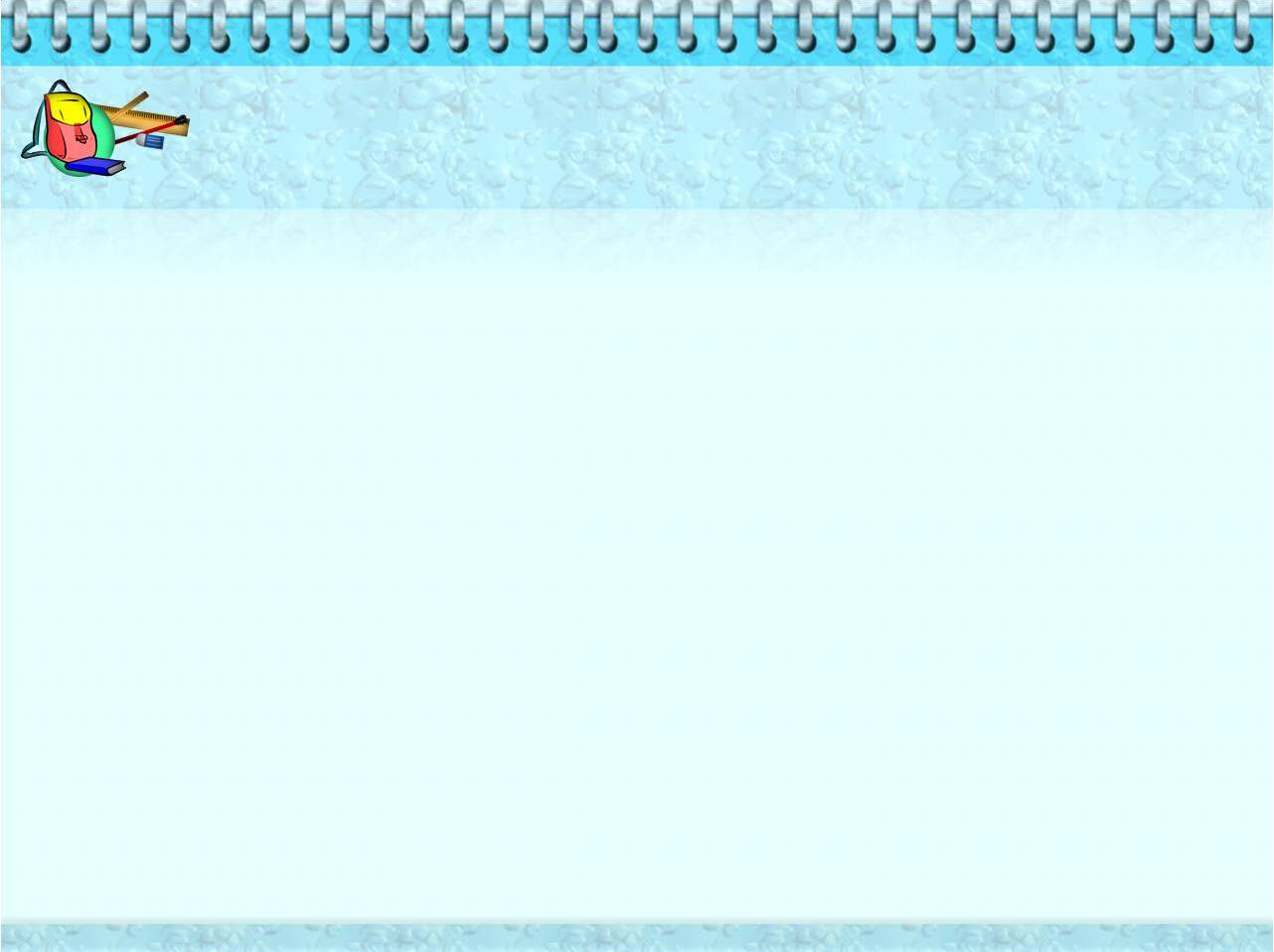 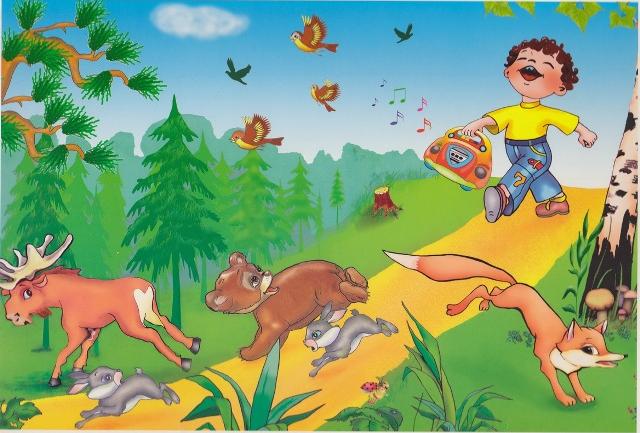 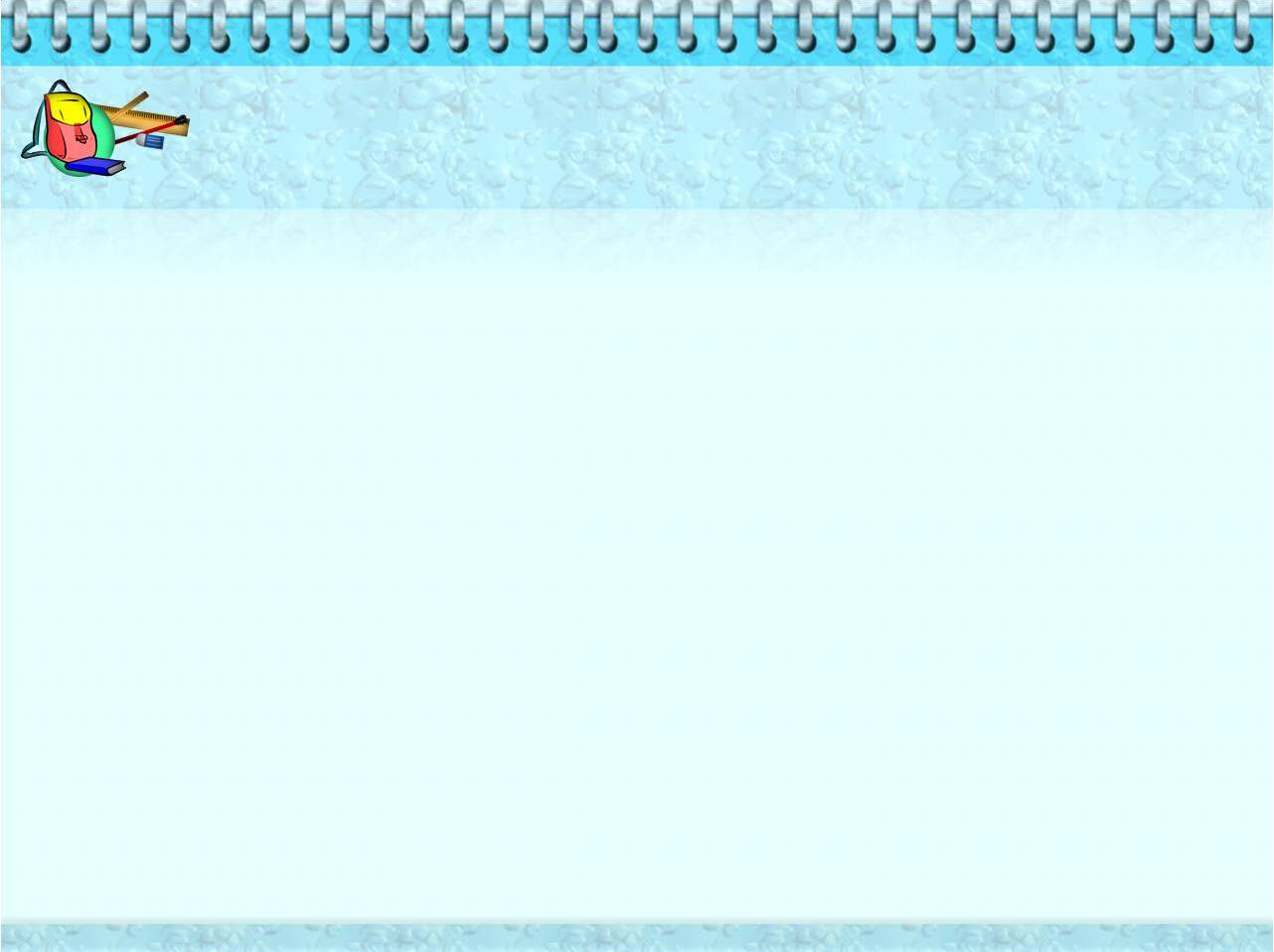 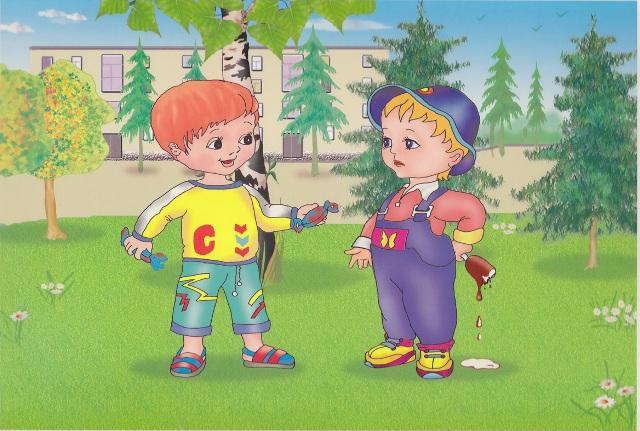 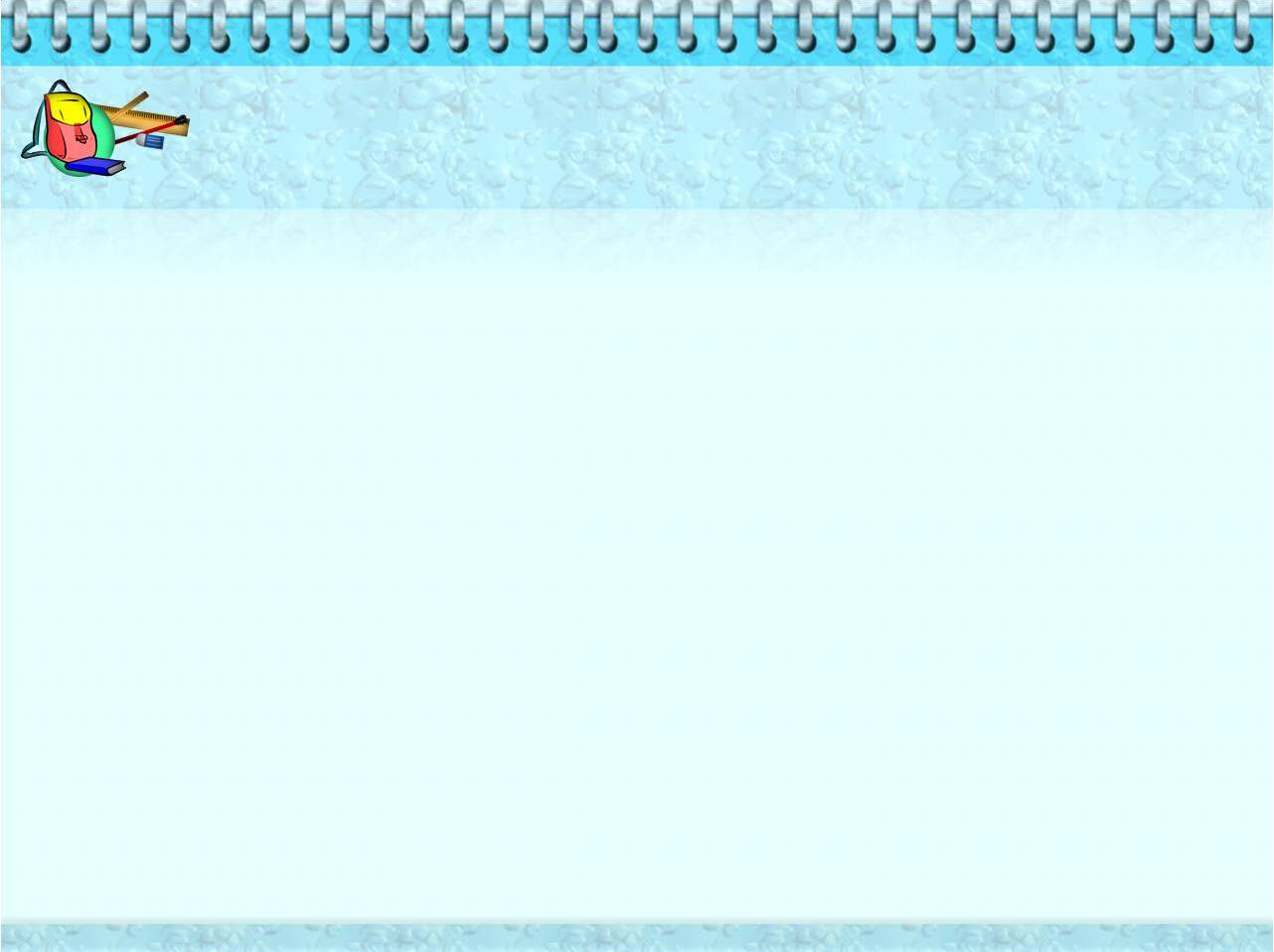 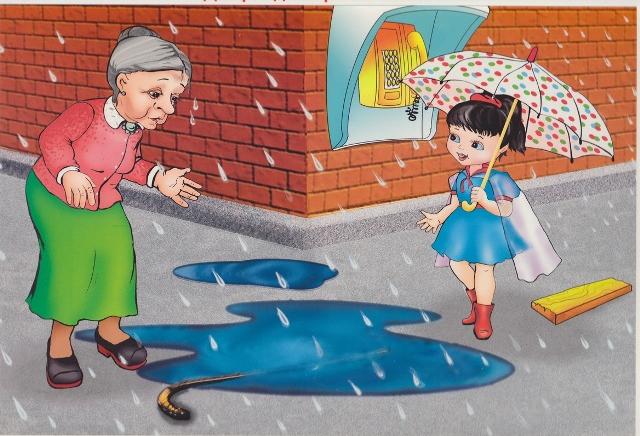 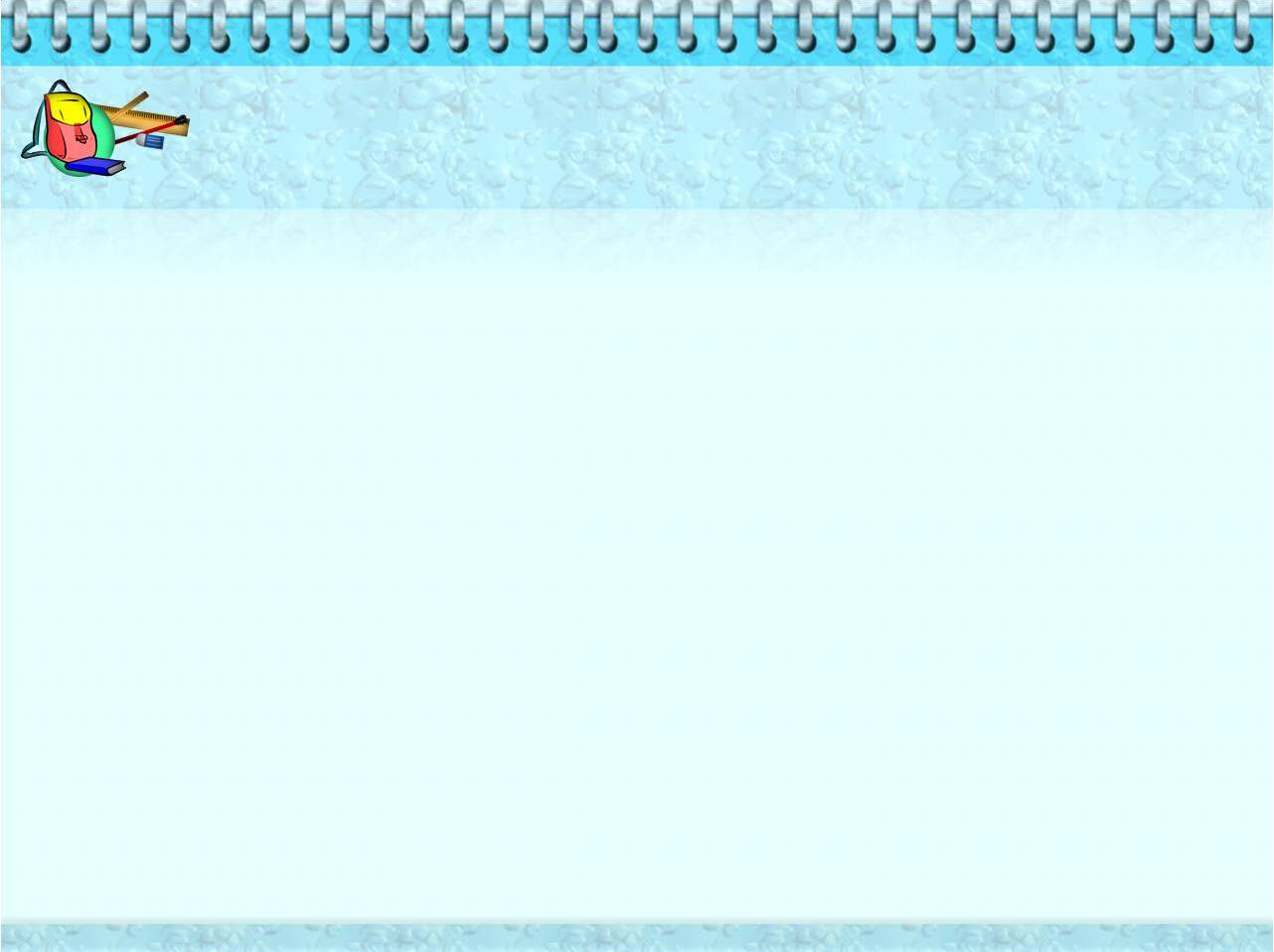 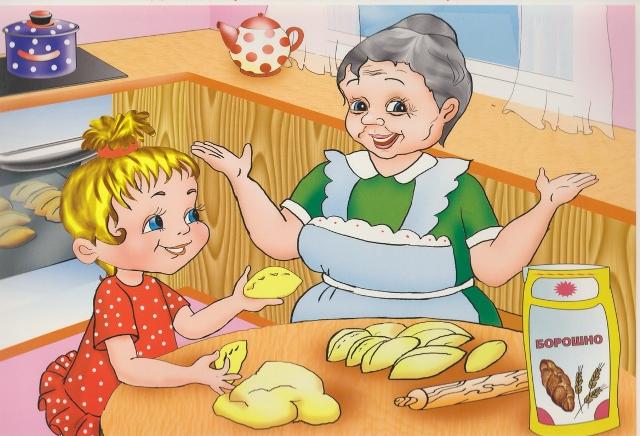 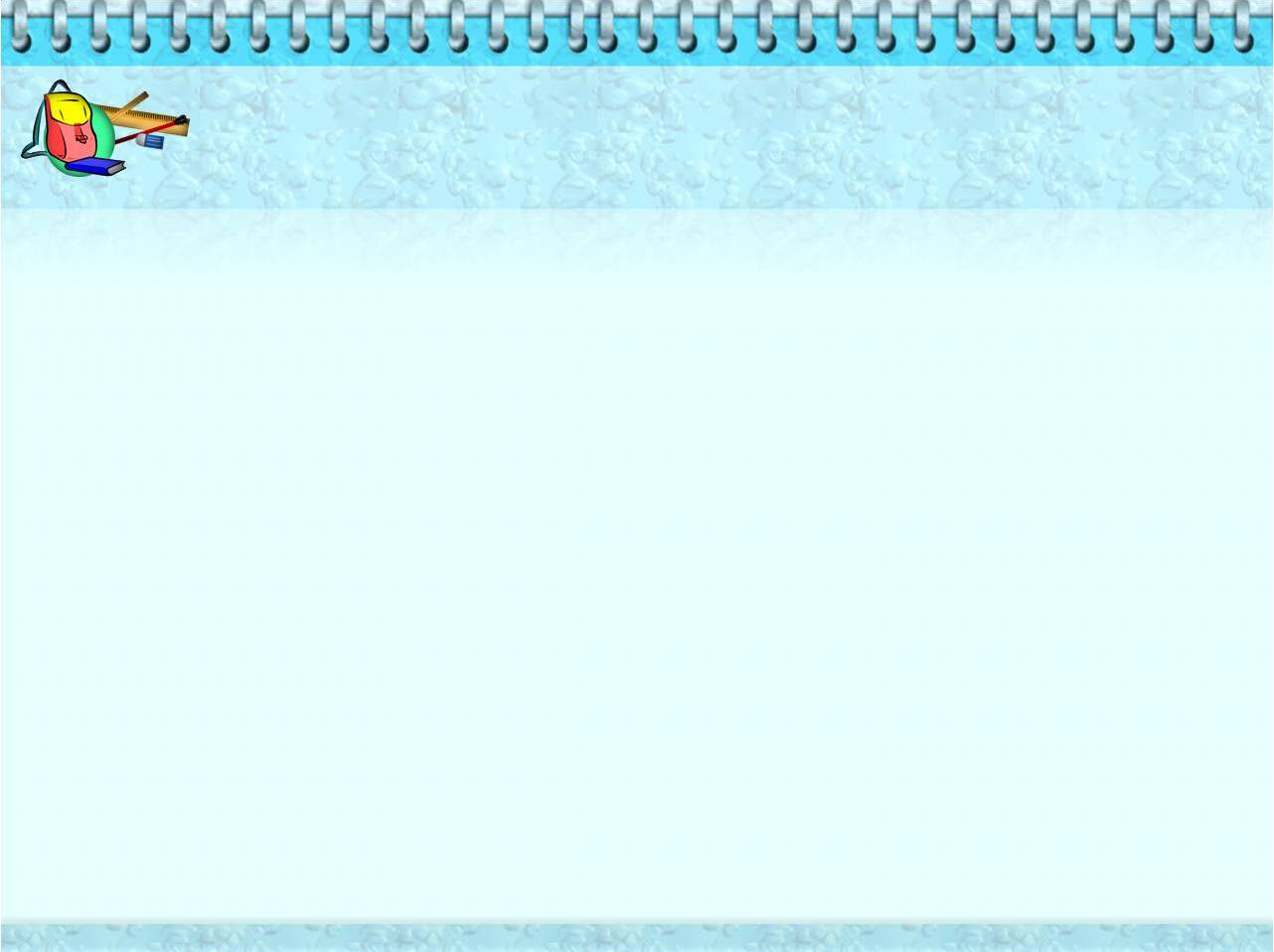 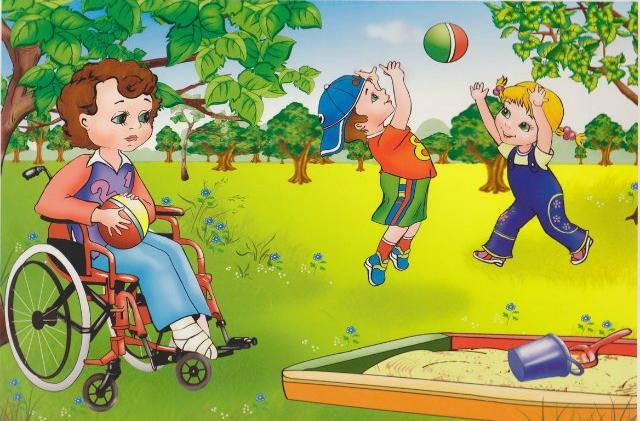 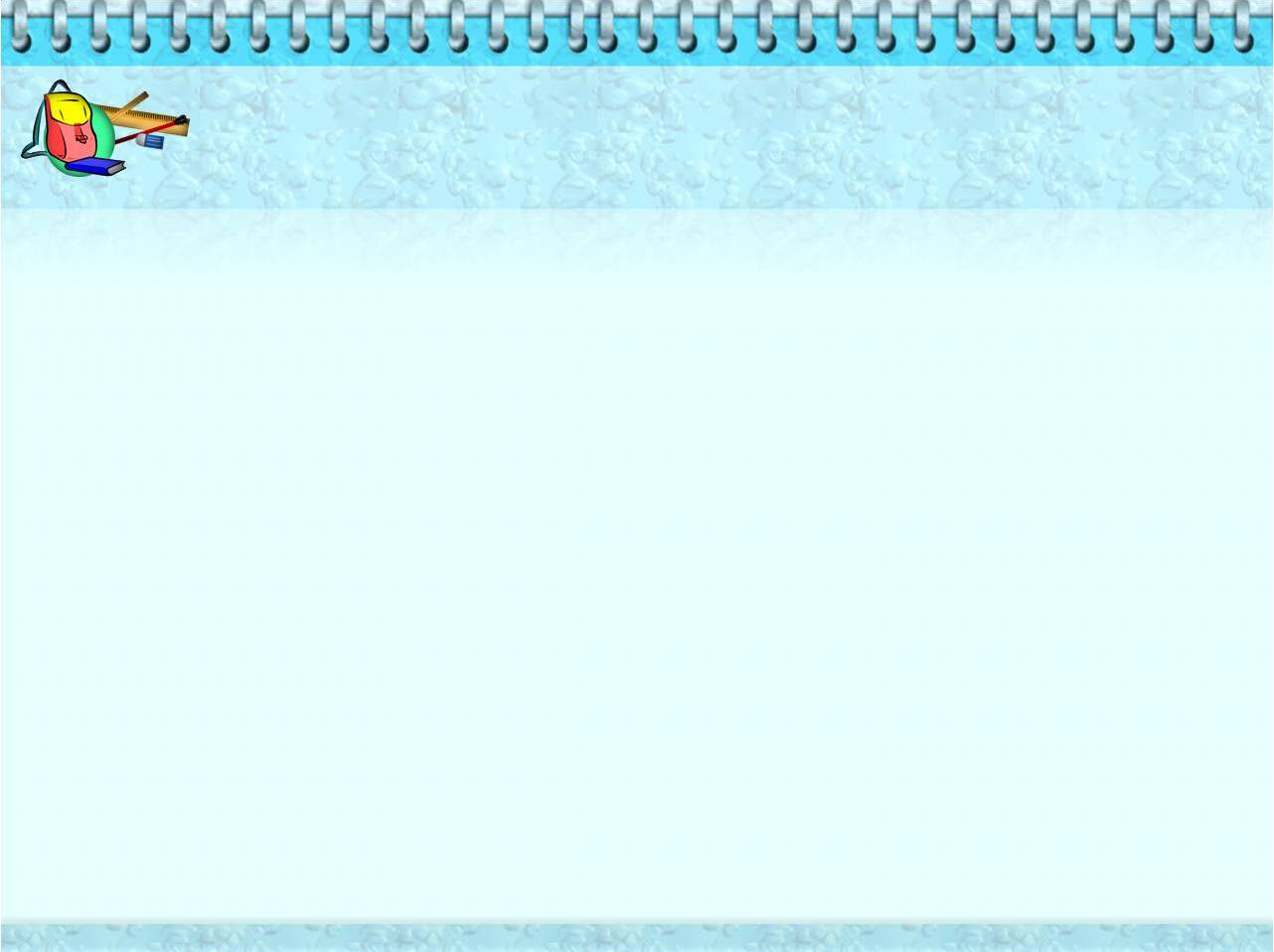 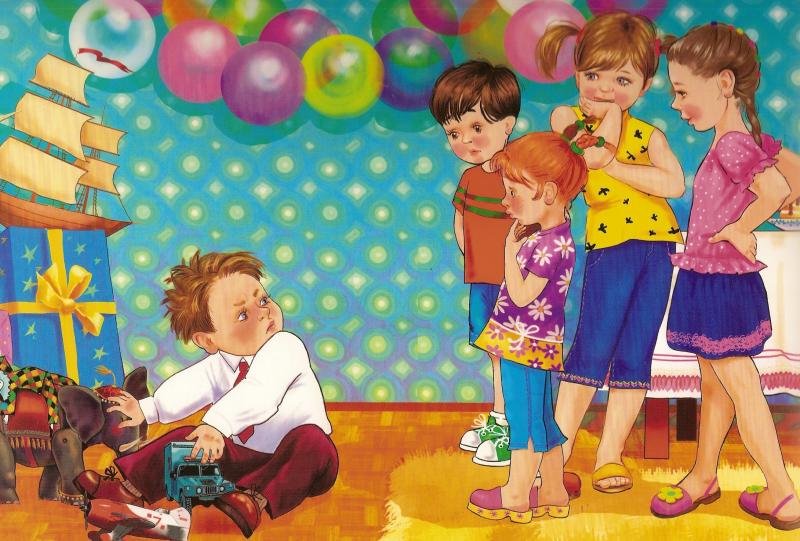 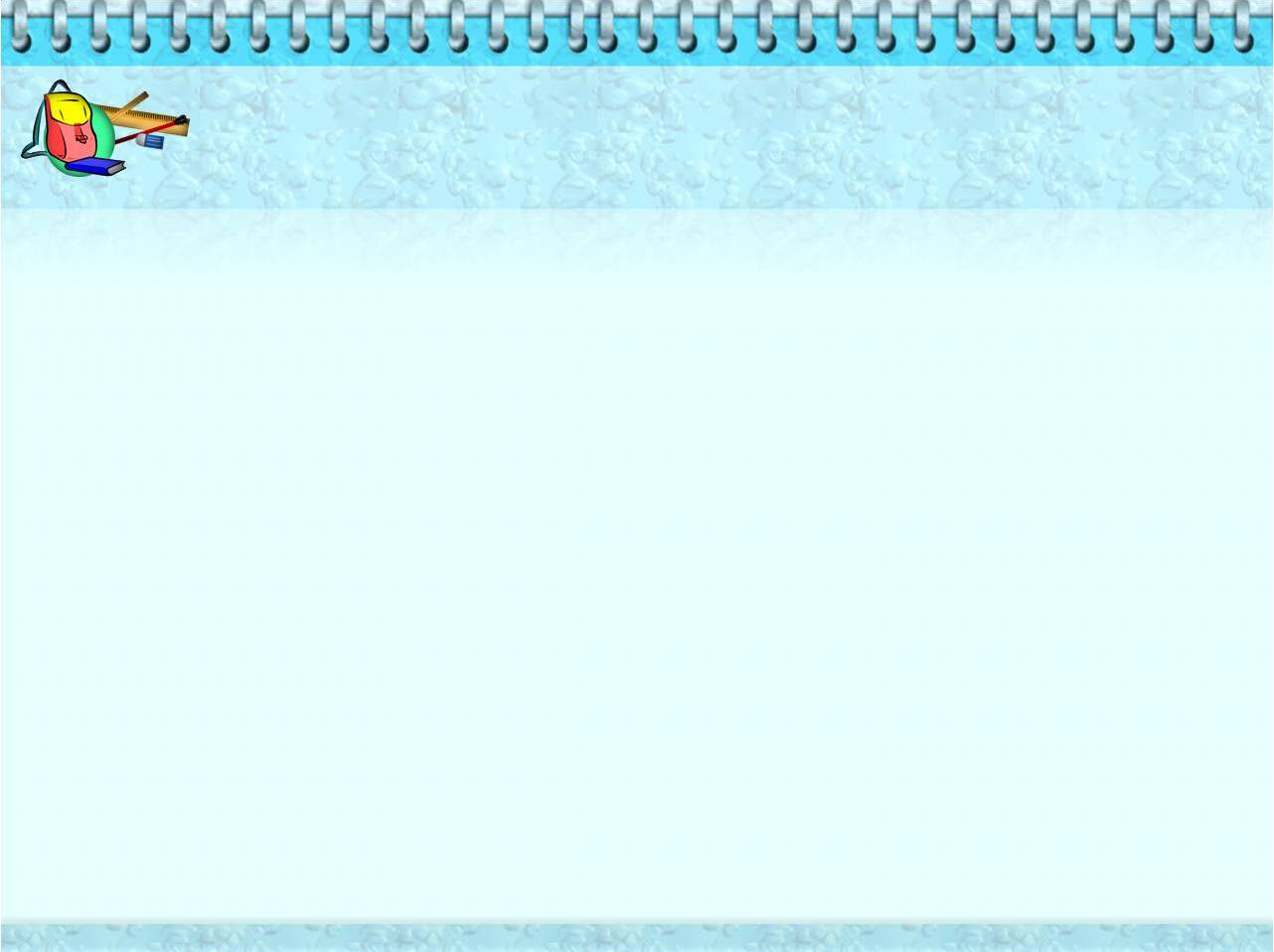 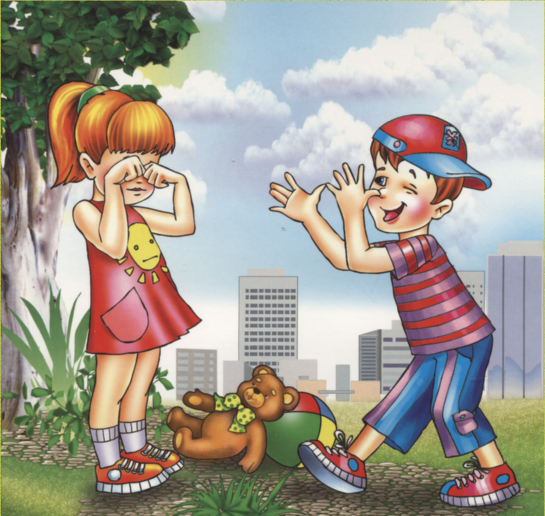 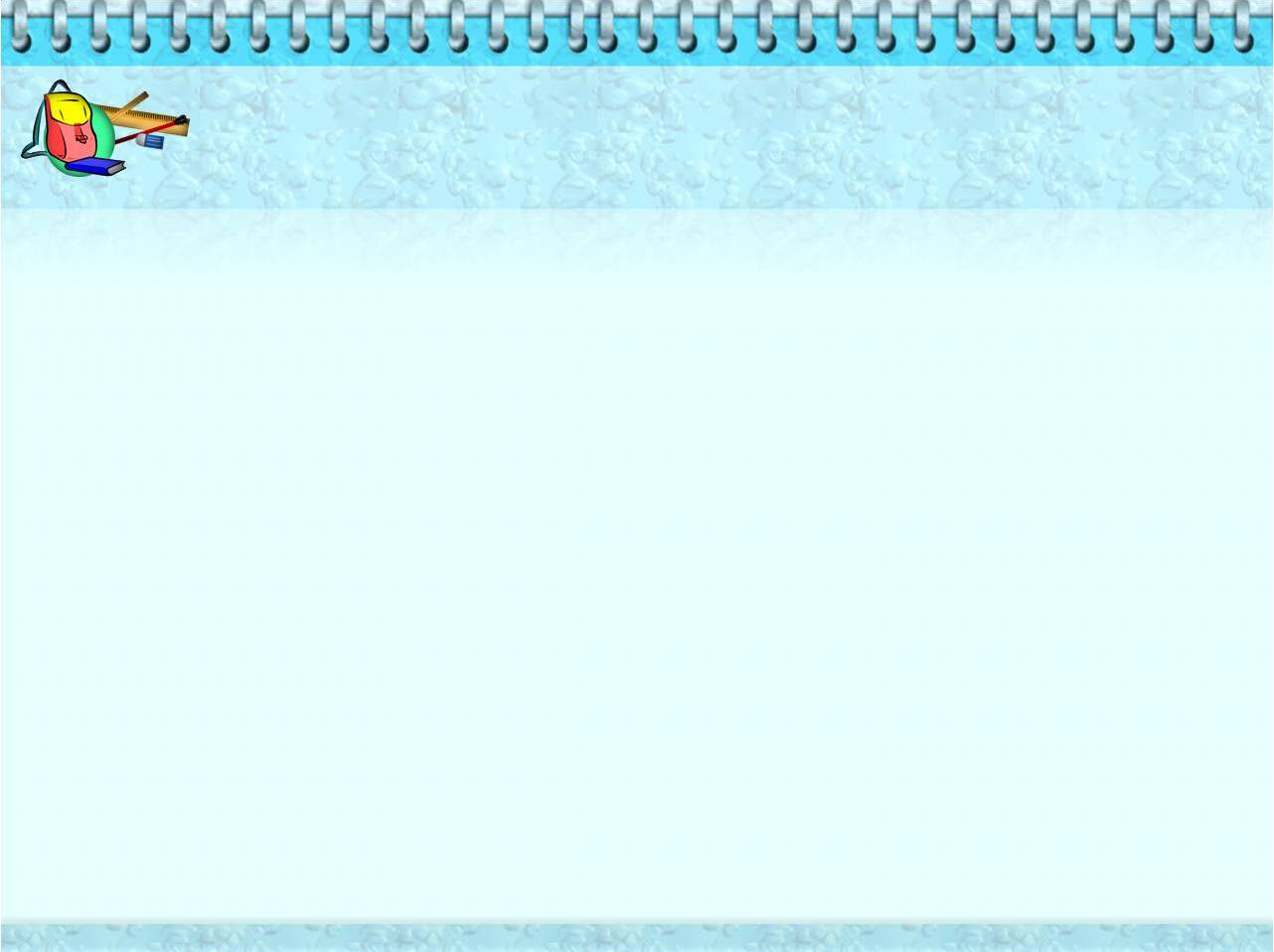 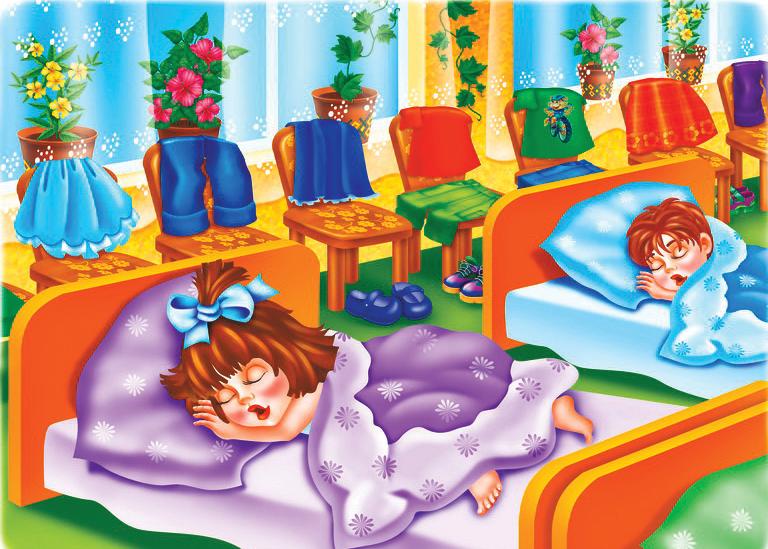 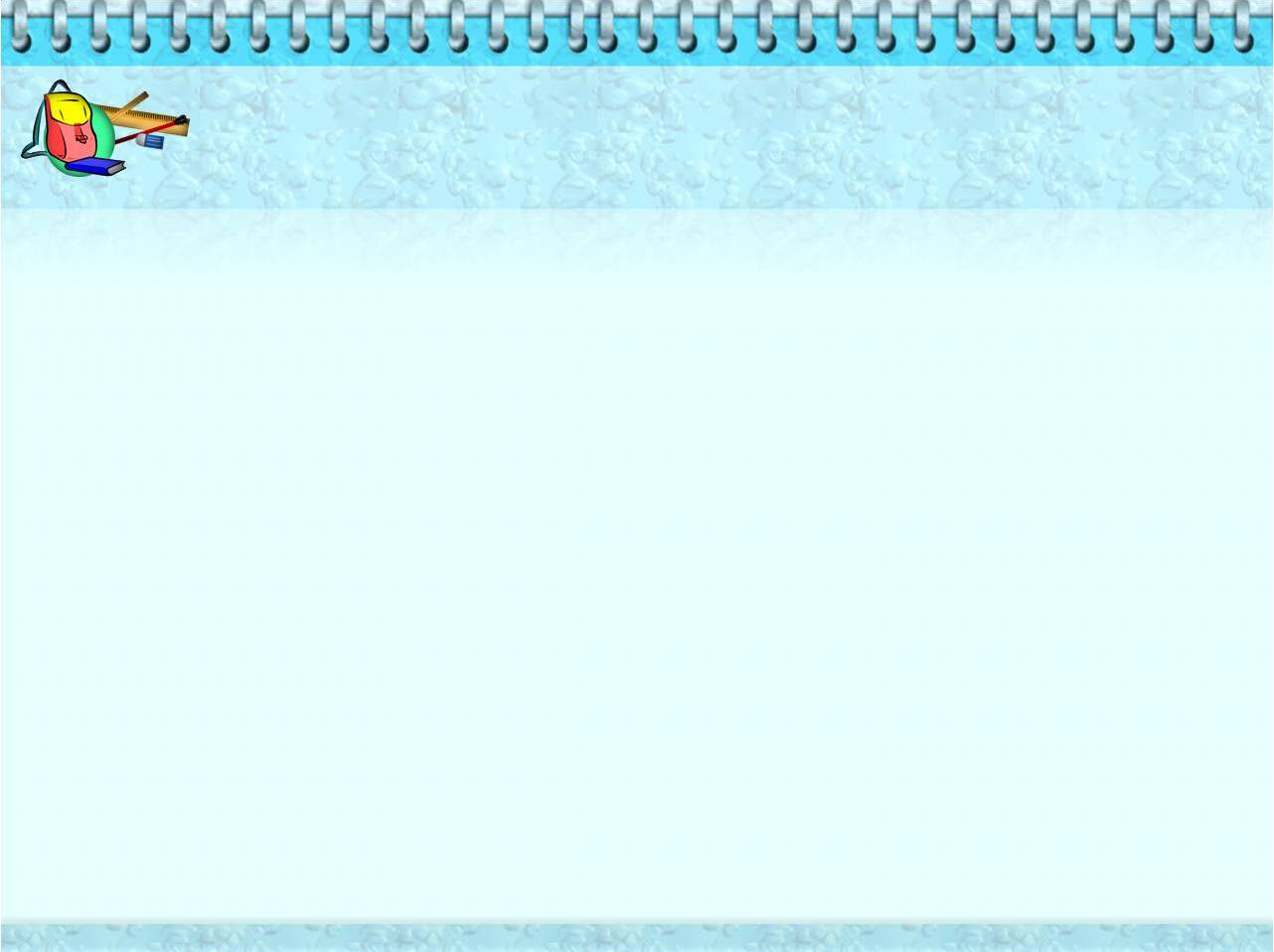 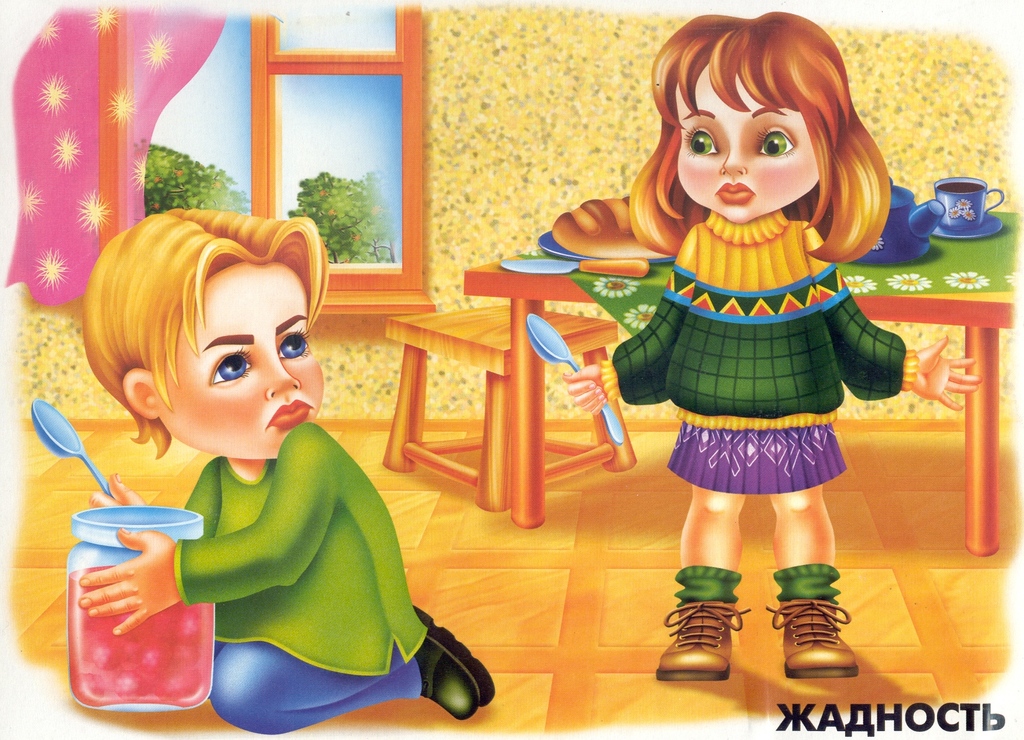 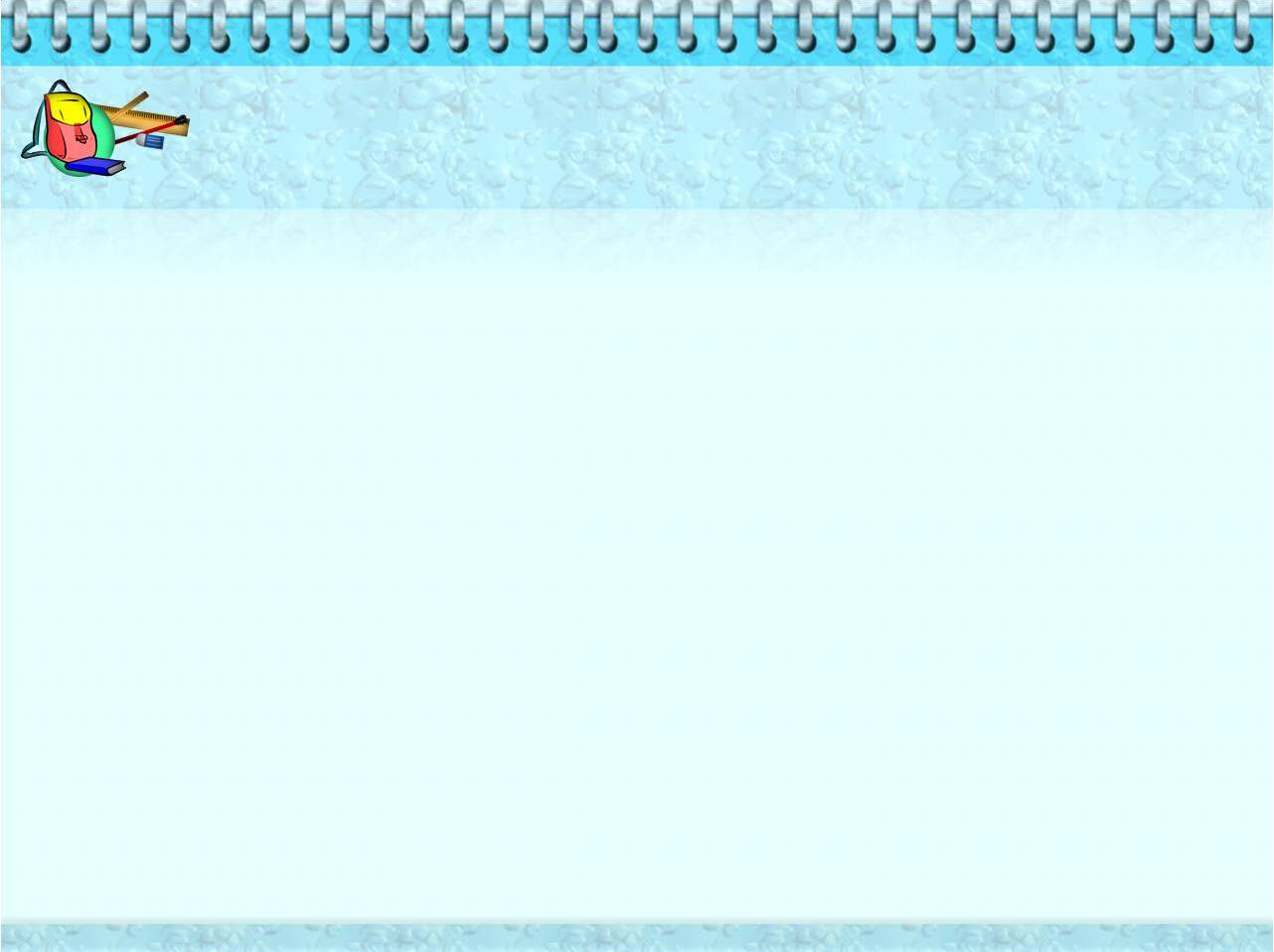